الوحدة السادسة
الْقُوَى وَالطَّاقَةُ
سرعة العربة في هذه اللعبة قد تزيد على 160 كيلو متراً في الساعة!
اَلْفَصلُ الثّانيَ عَشرَ
اِستِعْمَالُ الطَّاقَةِ
الفكرة العامة
كَيْفَ نَسْتَعْمِلُ الطَّاقَةَ؟
الأسئلة الأساسية
الدرس الأول
ما تأثير الحرارة في المادة؟
اَلْفَصلُ الثّانيَ عَشرَ
اِستِعْمَالُ الطَّاقَةِ
الفكرة العامة
كَيْفَ نَسْتَعْمِلُ الطَّاقَةَ؟
الأسئلة الأساسية
الدرس الثاني
كيف نحصل على الكهرباء؟
الفكرة العامة
مفردات الفكرة العامة
الحرارة
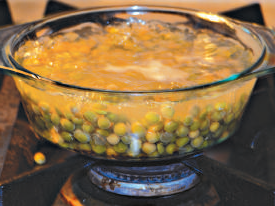 أحد أشكال الطاقة التي يمكنها أن تغير حالة المادة.
الفكرة العامة
مفردات الفكرة العامة
الْوَقُودُ
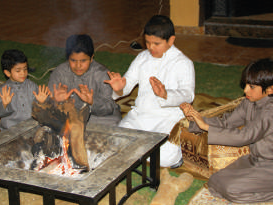 مَادّةٌ تُنْتِجُ حَرارَةً عِنْدَ احْتِرَاقِهَا.
الفكرة العامة
مفردات الفكرة العامة
الْكَهْرَباءُ الْمُتَحَرِّكَةُ
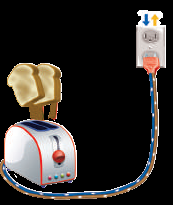 شَكْلٌ مِنَ الطَّاقَةِ التى تَسْرِي فِي مَسارٍ معُيَنَّ.ٍ
الفكرة العامة
مفردات الفكرة العامة
الدَّائرَةُ الْكَهْرَبائيَّةُ
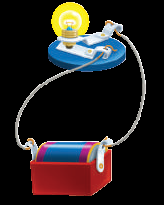 اَلْمَسَارُ الَّذِي تَسْرِي فِيهِ الْكَهْرَباءُ.
الفكرة العامة
مفردات الفكرة العامة
الْكَهْرَباءُ الْساكنة
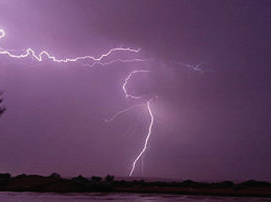 نوع من الطاقة تنتجه أجزاء صغيرة جداً من المادة.
الدَّرْسُ الأَوَّلُ
الْحَرَارَةُ
أنظر وأتساءل
هذه صحراء في يوم مشمس. كيف أعرف أن الحرارة مرتفعة؟
الشمس تظهر مرتفعة وساطعة في السماء والسماء صافية ليس بها غيوم.
التهيئة
أستكشف
نشاط استقصائي
أحتاج إلى:
أَيْنَ تَنْصَهِرُ مُكَعَّباتُ الثَّلجِ أَسْرَعَ؟
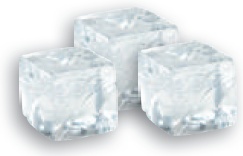 الخطوات
مكعبات ثلج
1
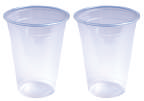 كأسين
أَمْلأُ الْكَأْسَيْنِ بِكَمّيَّتَيْنِ مُتَساوِيَتَيْنِ مِنْ مُكَعَّباتِ الثّلْجِ،
وأضَعُ إِحْدى الْكَأْسَيْنِ فِي مَكانٍ مُشْمِسٍ، والكأس الأُخْرى فِي الظِّلِّ.
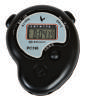 ساعة ايقاف
الاستكشاف
أستكشف
نشاط استقصائي
أحتاج إلى:
أَيْنَ تَنْصَهِرُ مُكَعَّباتُ الثَّلجِ أَسْرَعَ؟
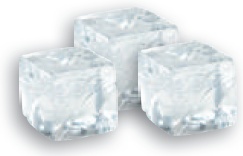 الخطوات
مكعبات ثلج
الخطوة  1
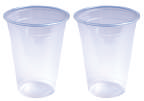 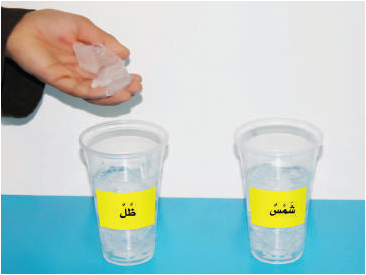 كأسين
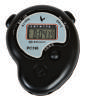 ساعة ايقاف
الاستكشاف
أستكشف
نشاط استقصائي
أحتاج إلى:
أَيْنَ تَنْصَهِرُ مُكَعَّباتُ الثَّلجِ أَسْرَعَ؟
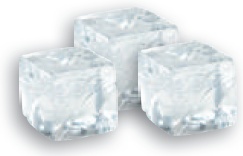 الخطوات
مكعبات ثلج
أتَوَقَّعُ.
أَيْ الكأسين يَنْصَهِر الثَّلجِ فيها أَسْرَعَ؟
2
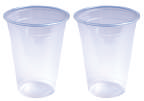 كأسين
ينصهر الكأس الذي في مكان مشمس أسرع من الكأس الذي في مكان ظل.
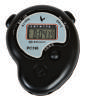 ساعة ايقاف
الاستكشاف
أستكشف
نشاط استقصائي
أحتاج إلى:
أَيْنَ تَنْصَهِرُ مُكَعَّباتُ الثَّلجِ أَسْرَعَ؟
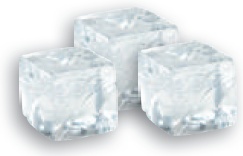 الخطوات
مكعبات ثلج
أسُجَلِّ.ُ
 مَا الزَّمَنُ الَّذِي يَسْتَغْرِقُهُ الثّلْجُ حَتَّى يَنْصَهِرَ فِي كُلٍّ مِنَ الْكَأْسَيْنِ. 
لِمَاذَا ينْصَهِرُ الثّلْجُ فِي إِحْدَى الْكَأْسَيْنِ أَسْرَعَ مِنَ الأُخْرَى؟
3
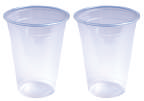 كأسين
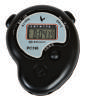 ساعة ايقاف
الاستكشاف
أستكشف
نشاط استقصائي
أحتاج إلى:
أَيْنَ تَنْصَهِرُ مُكَعَّباتُ الثَّلجِ أَسْرَعَ؟
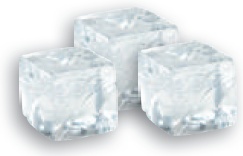 أستكشف أكثر
مكعبات ثلج
أتَوَقَّعُ. 
أضَعُ كَمّيَّتَيْنِ مُتَساوِيَتَيْنِ مِنَ الْماءِ لَهُما دَرَجَةُ الْحَرارَةِ نَفْسُها، فِي كَأْسَيْنِ، ثُمَّ أَضَعُ إِحْدَاهُمَا فِي مَكَانٍ مُشْمِسٍ، وَالأُخْرَى فِي الظِّلِّ.
 بِمَاذَا أُحِسُّ إِذَا لَمَسْتُ كُلاًّ مِنْهُمَا بَعْدَ ساعَةٍ؟
4
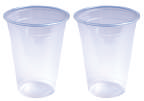 كأسين
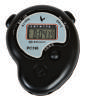 ساعة ايقاف
الاستكشاف
أستكشف
نشاط استقصائي
أحتاج إلى:
أَيْنَ تَنْصَهِرُ مُكَعَّباتُ الثَّلجِ أَسْرَعَ؟
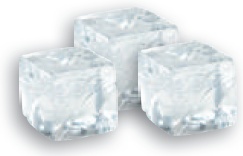 أستكشف أكثر
مكعبات ثلج
4
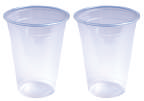 كأسين
أشعر أن التي وضعتها في المكان المشمس أصبحت دافئة، أما التي في المكان الظل حرارتها عادية.
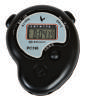 ساعة ايقاف
الاستكشاف
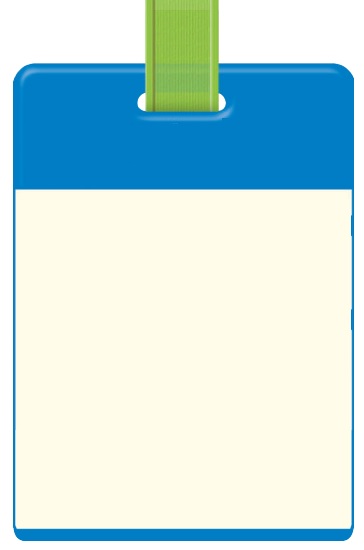 أقرأ وأتعلم
السؤال الأساسي
ما تأثير الحرارة في المادة؟
المفردات
الحرارة
الوقود
ما الْحَرارَةُ؟
الطّاقَةُ تَجْعَلُ الْمادَّةَ تَتَحَرَّكُ أَوْ تَتَغَيَّرُ. 
هُناكَ عِدَّةُ أَشْكالٍ لِلطّاقَةِ.
الشرح والتفسير
ما الْحَرارَةُ؟
الْحَرارَةُ أَحَدُ أَشْكالِ الطّاقَةِ الَّتي يُمْكِنُها أَنْ تُغَيِّرَ حالَةَ الْمادَّةِ. 
فَالْحَرارَةُ قَدْ تُحَوِّلُ الصُّلْبَ إِلَى سائِلٍ، أَوِ السّائِلَ إِلَى غازٍ.
الشرح والتفسير
ما الْحَرارَةُ؟
نَحْنُ نَسْتَخْدِمُ الْحَرارَةَ كُلَّ يَوْمٍ، وَمُعْظَمُها يَأْتي مِنَ الشَّمْسِ،
 وهي تُسَخِّنُ الْهواءَ، وَالْيابِسَةَ، وَالْماءَ عَلى سَطْحِ الأَرْضِ.
الشرح والتفسير
ما الْحَرارَةُ؟
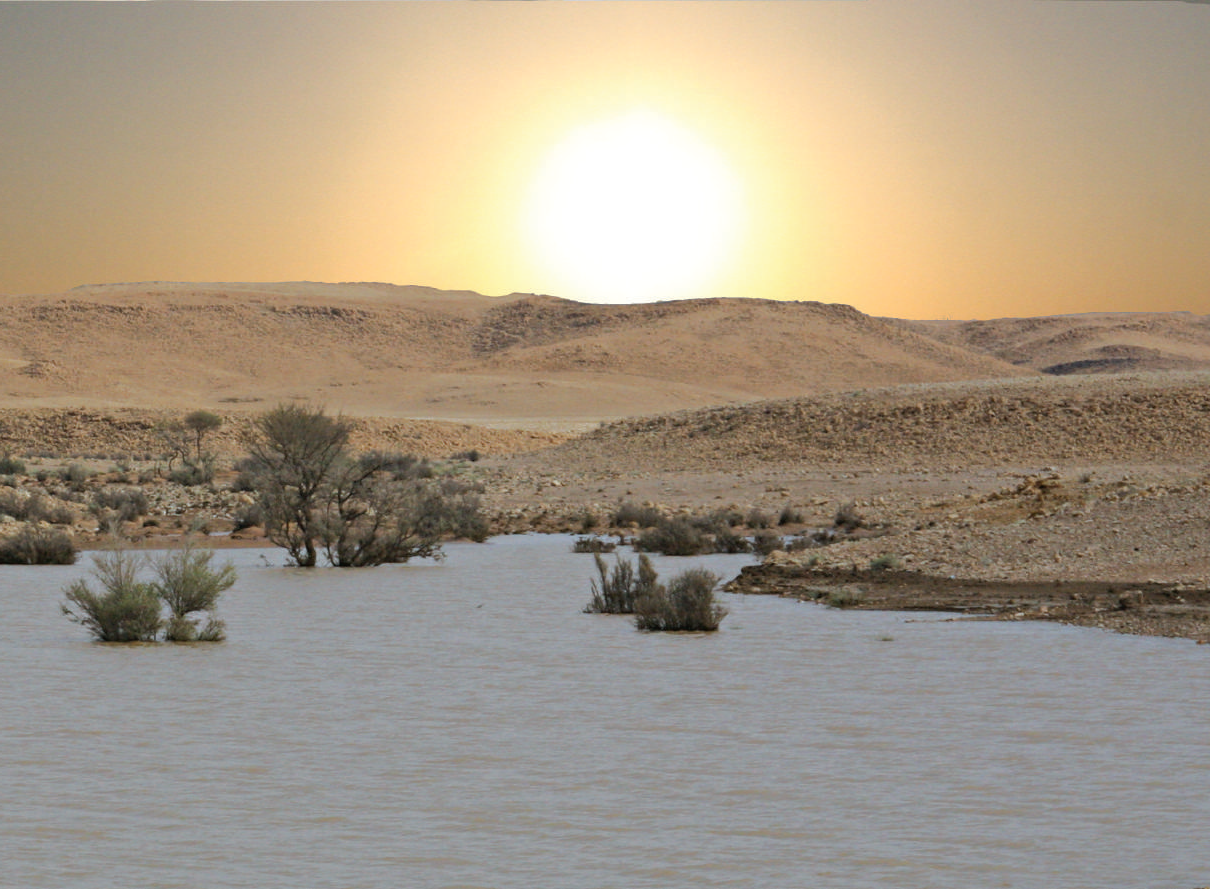 تسخن حرارة الشمس الماء واليابسة، ثم يسخن الهواء.
الشرح والتفسير
تَأْتي الْحَرارَةُ مِنْ أَشْياءَ أُخْرى أَيْضًا، مِنْهَا الَوَقُودُ. 
وَهُوَ مادَّةٌ تُنْتِجُ حَرارَةً عِنْدَما تَحْتَرِقُ.
الْغازُ وَالزَّيْتُ وَالْحَطَبُ وَالْفَحْمُ هِيَ بَعْضُ الأَمْثِلَةِ عَلى الْوَقودِ.
الشرح والتفسير
كَما تَنْتُجُ الْحَرارَةُ أيضاً عَنِ الْحَرَكَةِ. 
أَفْرُكُ يَدَيَّ بِسُرْعَةٍ، ثُمَّ أضَعُهُما عَلى وَجْهِي. 
أُلاحِظُ كَيْفَ تَنْتَقِلُ الْحَرارَةُ مِنْ يَدَيَّ إِلَى وَجْهِي.
الشرح والتفسير
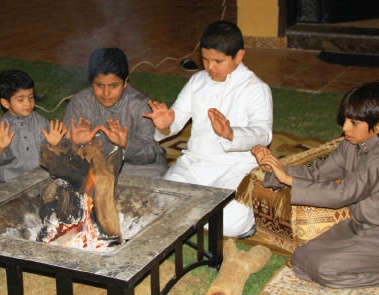 يَستَخْدِمُ النّاسُ الوَقودَ لِلتَّدْفِئَةِ.
الشرح والتفسير
كيف أستخدم الحرارة في المدرسة وفي البيت؟
أستخدم الحرارة في المنزل في التدفئة وفي طهي الطعام وفي المدرسة استخدمها في مختبر العلوم في إجراء الأنشطة.
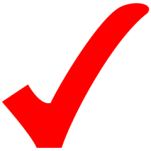 الشرح والتفسير
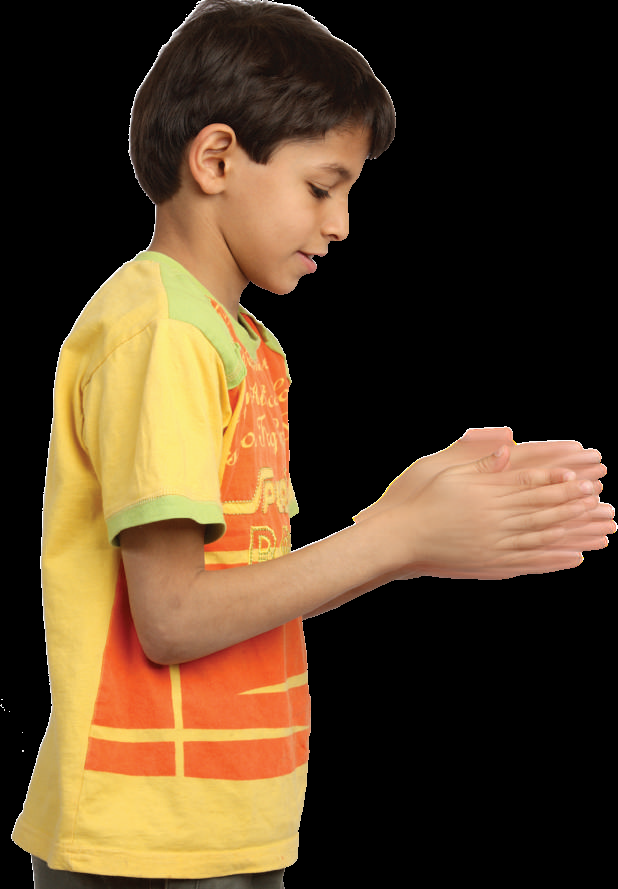 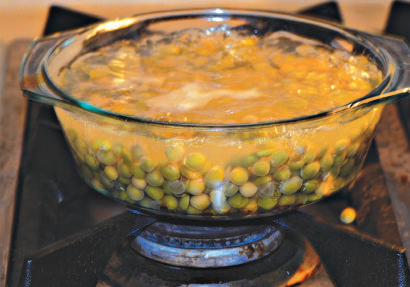 هذه الحركة تنتج حرارة.
يَستَخْدِمُ النّاسُ الْوَقودَ لِطَهْيِ الطَّعامِ.
الشرح والتفسير
ما درجة الحرارة؟
درجة الحرارة مقياس لمدى سخونة أو برودة الشيء. 
نحن نقيس درجة حرارة الهواء والماء، وحتى درجة حرارة أجسامنا.
 ونستخدم لقياس درجة الحرارة أداة مقياس الحرارة (الثرمومتر)، 
وبعض أنواعه يحوي سائلاً داخله، وهذا السائل يتحرك مع الحرارة إلى أعلى وإلى أسفل.
الشرح والتفسير
درجة الحرارة
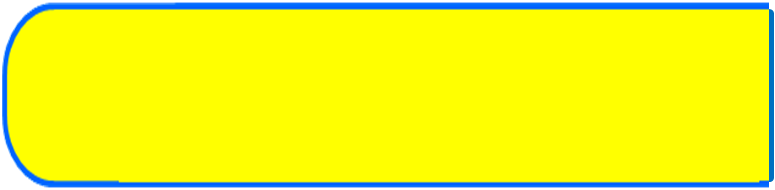 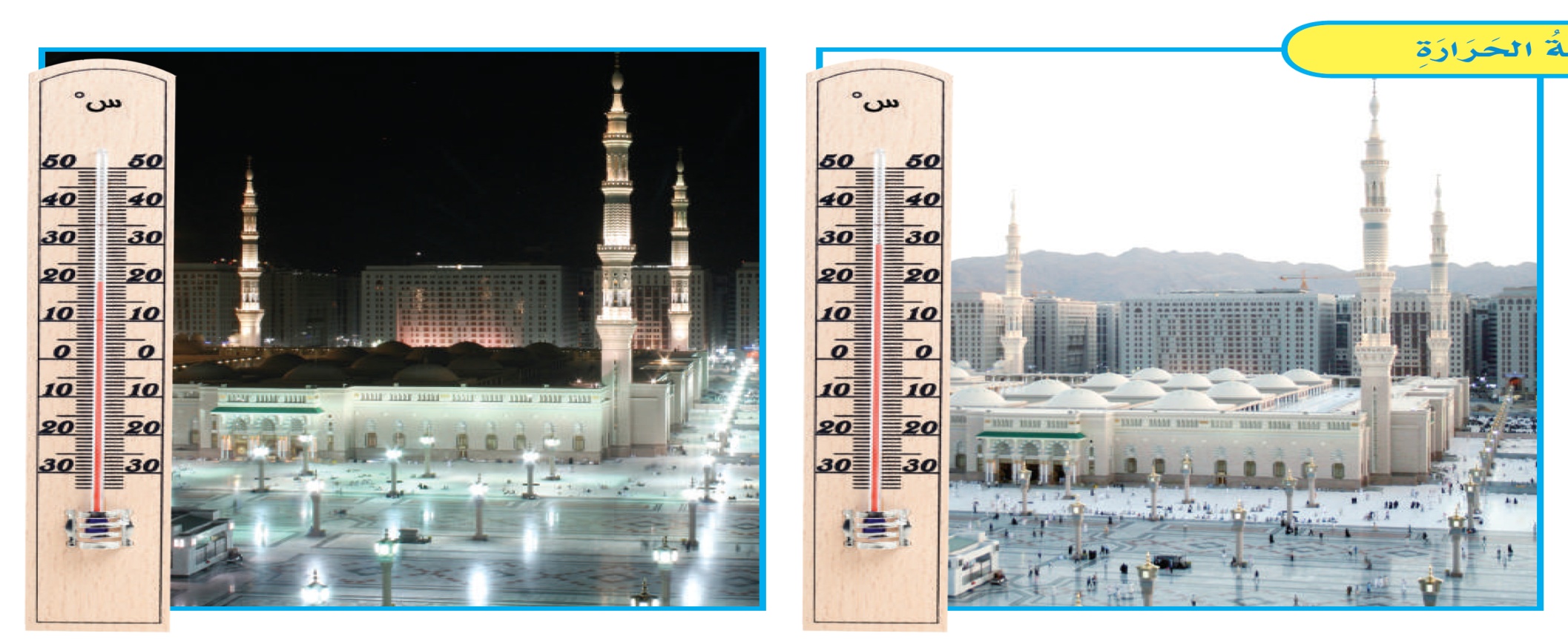 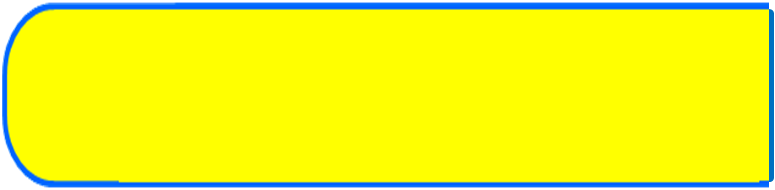 أقرأ الصورة
أين تكون درجة الحرارة أعلى:
 خلال النهار أم خلال الليل؟
 كيف أعرف ذلك؟
الشرح والتفسير
درجة الحرارة
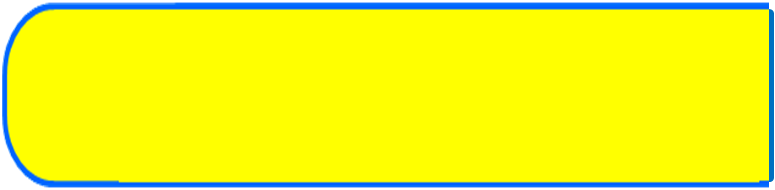 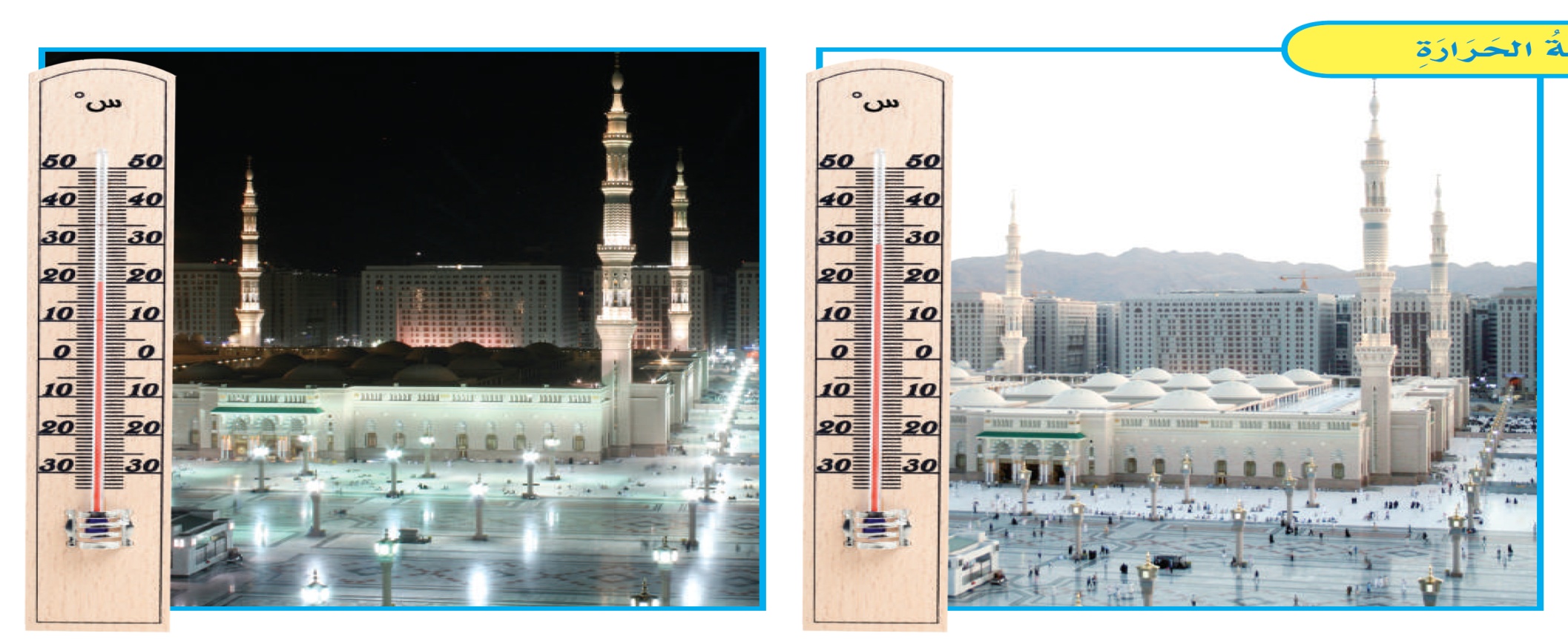 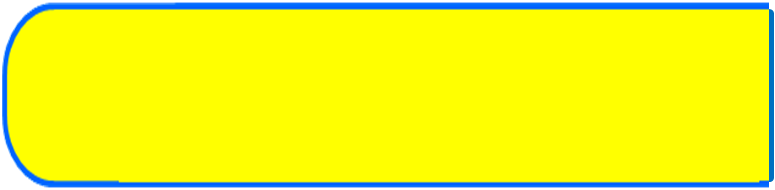 أقرأ الصورة
تكون أعلى خلال النهار وأعرف ذلك من مراقبة مؤشر الثرمومتر فأجد أن درجة الحرارة نهاراً هي 30°س أما في الليل فتكون درجة الحرارة 20°س.
الشرح والتفسير
نشاط:
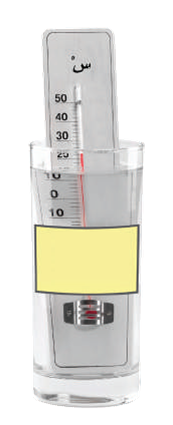 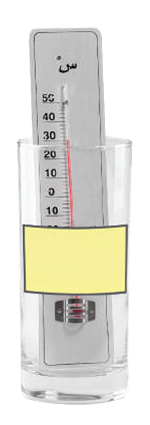 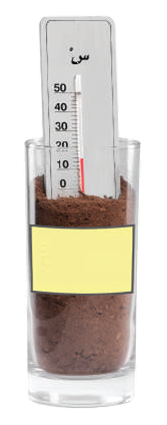 أستخدم مقياس حرارة 
لأقارن بين درجة حرارة كل من التربة والماء والهواء.
ماء
تربة
هواء
أذكر بعض الأشياء التي نحتاج إلى قياس درجة حرارتها.
نحتاج إلى قياس درجة حرارة أجسامنا
ودرجة حرارة الهواء
ودرجة حرارة الماء.
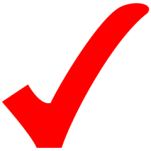 التقويم
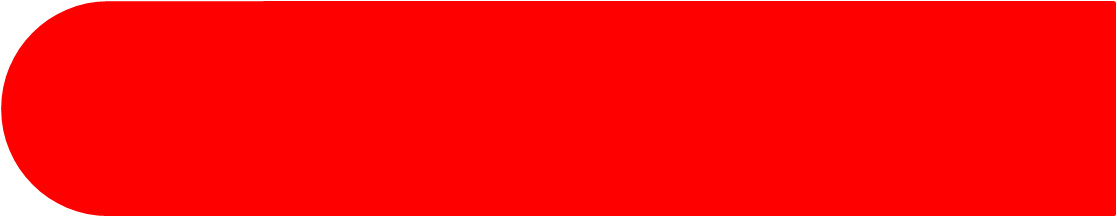 أفكر, وأتحدث, وأكتب
1- الفكرة الرئيسة والتفاصيل.
 مِنْ أَيْنَ تَأْتي مُعْظَمُ الْحَرارَةِ؟
من الشمس.
التقويم
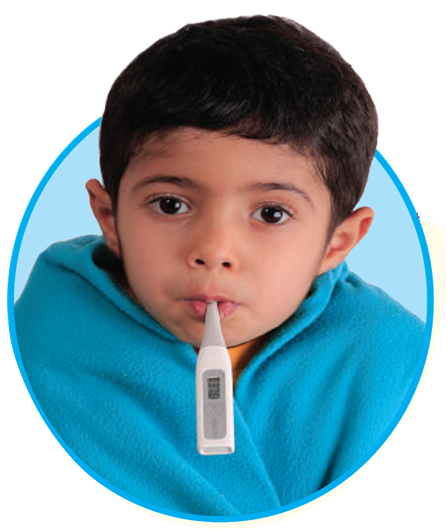 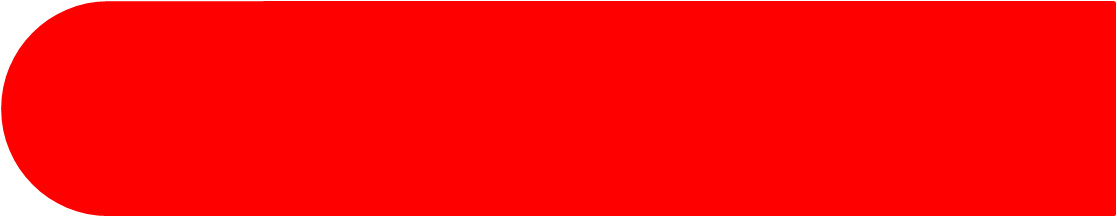 أفكر, وأتحدث, وأكتب
2- كَيْفَ نَقِيسُ دَرَجَةَ الْحَرارَةِ؟
أستخدم مقياس الحرارة لقياس درجة الحرارة.
التقويم
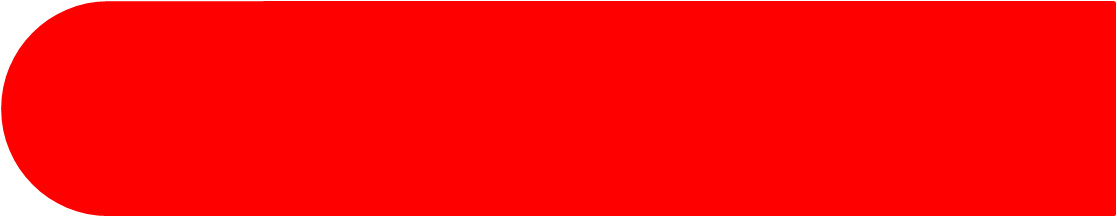 أفكر, وأتحدث, وأكتب
3-       السُّؤَالُ الأسَاسِيُّ.
            مَا تَأثِير الحَرَارَة فِي المَادَّةِ؟
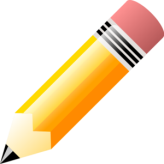 تغير من صفات المادة وحالتها في بعض الأحيان.
التقويم
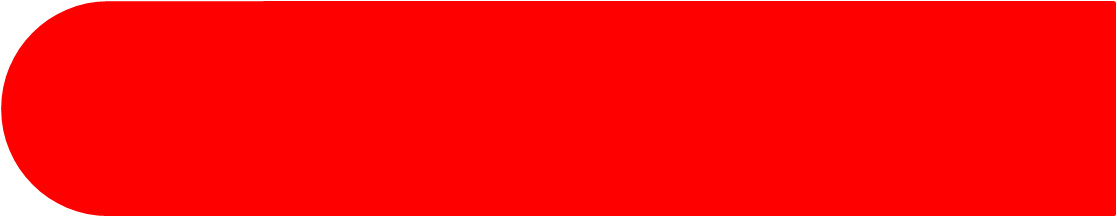 أفكر, وأتحدث, وأكتب
العلوم والفن
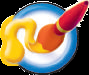 أبْحَثُ فِي بَيْتِي أَوْ مَدْرَسَتِي عَنْ مَصادِرَ لِلْحَرارَةِ،
 ثُمَّ أرْسُمُها.
التقويم